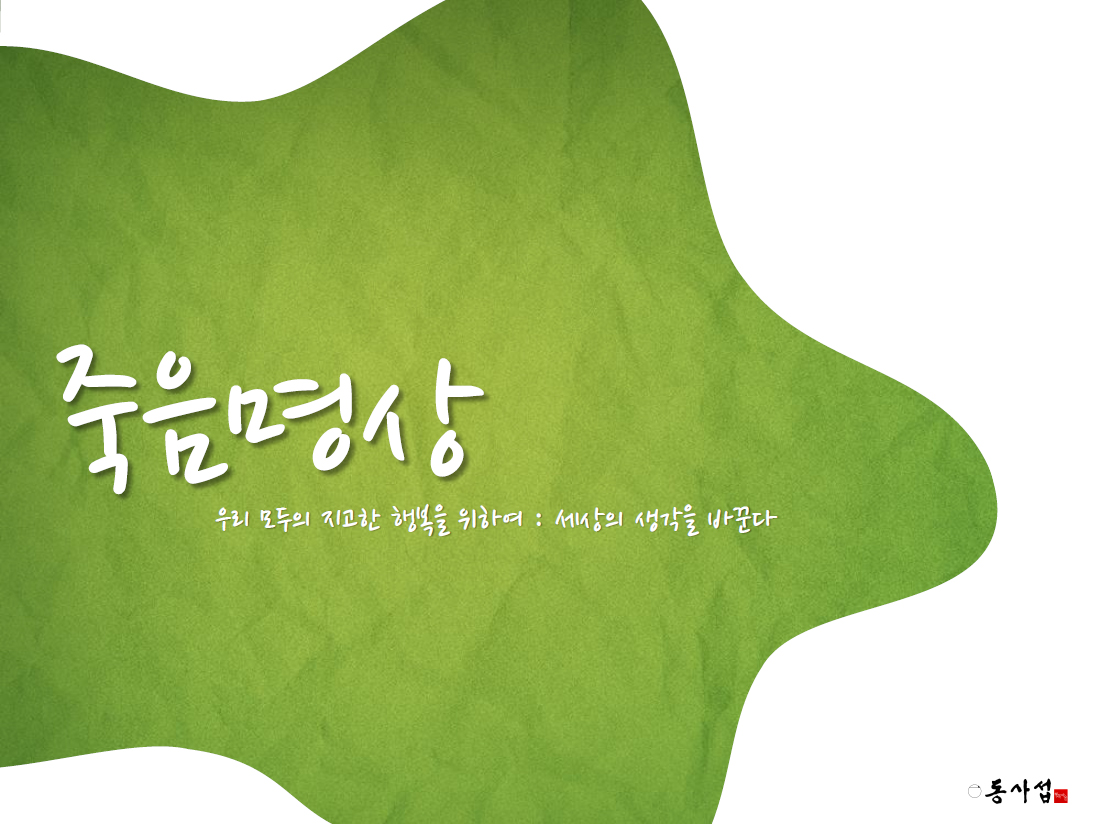 2
마음의 기계적 작동
썅!
가치부여
갖고 싶다
안된다
“있다좋다싶다썅” 의 심리 과정을 반복할 때 
그 흔적이 우리 마음에 상처를 남습니다.
있다
좋다
싶다
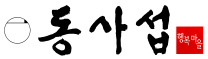 3
죽음명상
썅!
가치부여
갖고 싶다
안된다
죽음명상은 욕구 부분, 즉, 탐욕 에너지를 줄여주는 명상
있다
좋다
싶다
세상에 대한 집착으로부터
벗어나게 해줍니다.
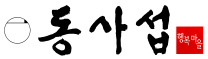 4
죽음명상 방법
01
1 단계  실감
지금 나의 앞에 죽음이 와서 “가자” 라고 한다고 상상합니다.
이 때 적당히 상상하는 것이 아니라 정말 죽음이 왔다고 실감 있게 상상하는 것이 중요합니다.
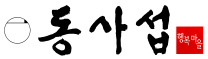 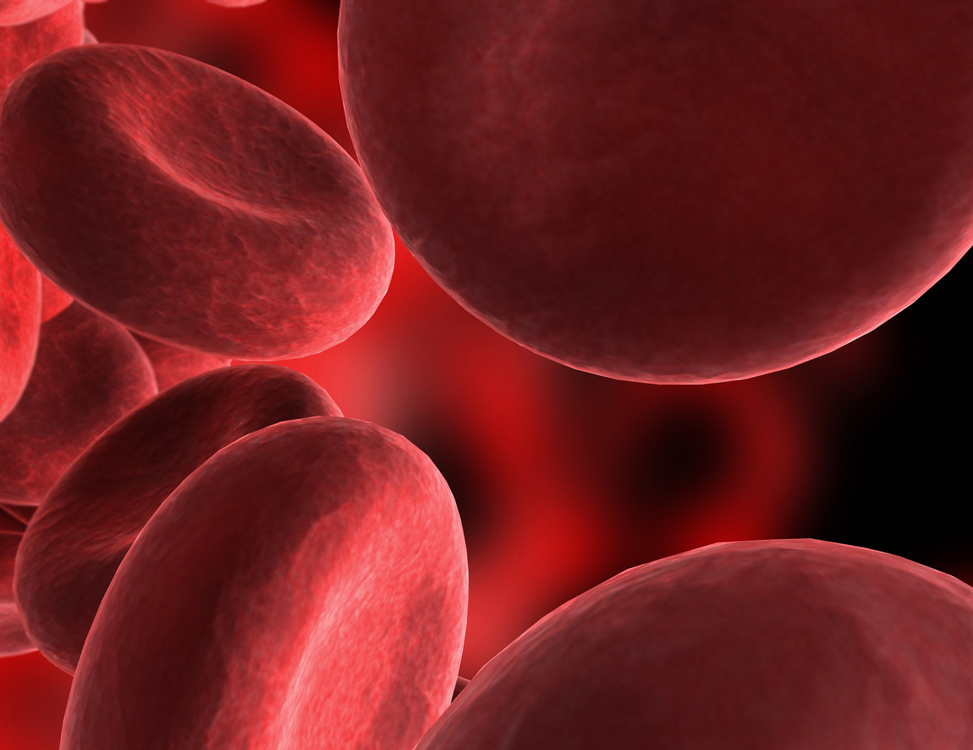 5
죽음명상 방법
02
2 단계  직면
죽음이 다가온 순간에 무엇이 걸리는 지 선명하게 바라 봅니다.
직면한 내용을 문장으로 적어봅니다.
직면의 종류
생명 자체가 끊어지는 것에 대한 아쉬움
하고 싶은 것을 하지 못한 것에 대한 아쉬움
책임과 의무를 다하지 못한 것에 대한 아쉬움
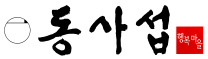 6
죽음명상 방법
03
3 단계  전환
집착을 만드는 관점을 전환시킵니다. 
(직면하여 작성한 문장을 전환하여 봅니다. )
예) ‘통장에 있는 1 억원을 써보지도 못하고 죽는다는 것은 억울하다’ 
    ‘내가 그 1억을 안 쓰고 죽으면 다른 누군가를 위해서 잘 쓰여질 것이고 결국 내가 세상에 큰 복을 짓고 가는구나.’
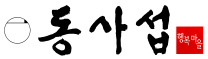 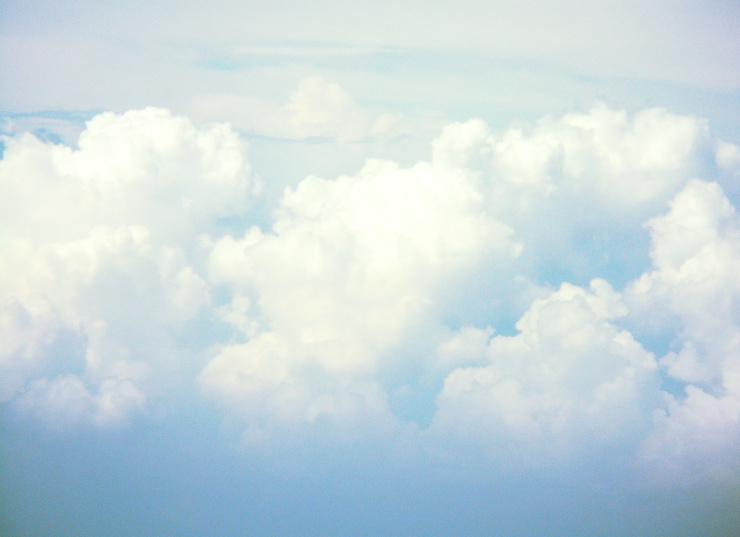 7
죽음명상 방법
04
4 단계  해탈감
전환이 이루어졌을 때의 해탈감을 느껴봅니다.
‘얼마나 실감도를 높여서 명상을 하였는가?’에 따라 시원함의 정도가 달라집니다. 
이런 시원함이 해탈입니다.
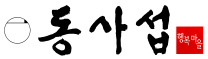 8
죽음명상 방법
05
5 단계  의미발견
죽음명상을 통해 삶의 의미를 발견합니다.
실제 죽은 것은 아니지만, 명상을 통해 의미를 발견하게 됩니다. 
예) “죽음을 상상하기 전까지는 내 가족을 이렇게 사랑하는 줄 몰랐구나”
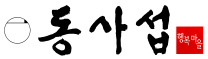 9
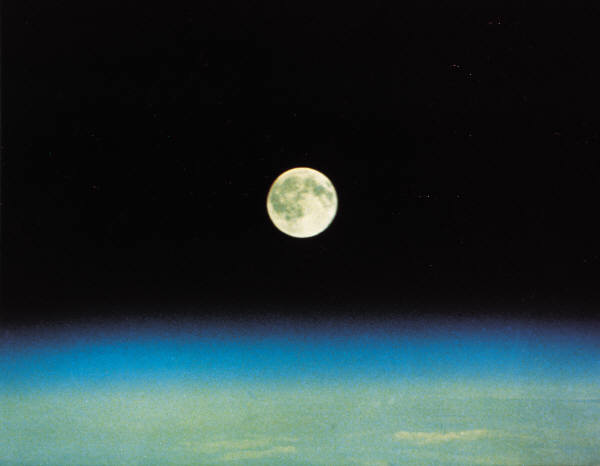 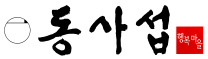 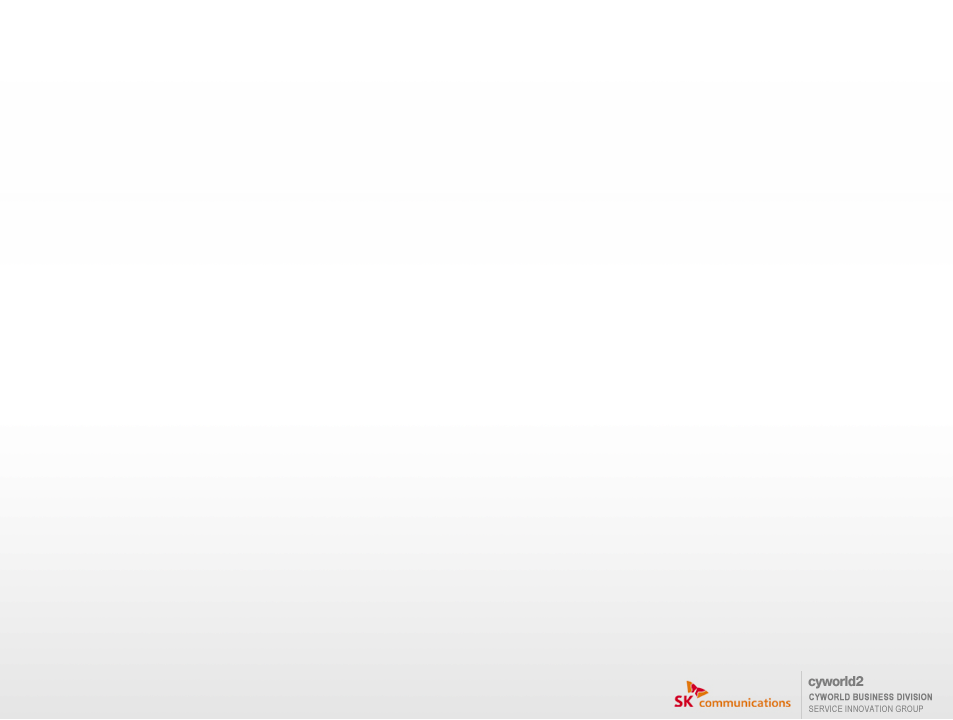 감/사/합/니/다
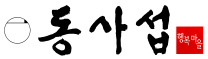